Longitudinal impedance identification
T. Argyropoulos, T. Bohl, J. E. Muller, H. Timko, E. Shaposhnikova
Thanks to H. Damerau for preparing the beam

LIU-SPS BD WG 
25/04/2013
Measurements
Same method used in the past (Measuring the Resonance Structure of Accelerator Impedance with Single Bunches, T. Bohl, T. Linnecar, and E. Shaposhnikova, PRL, 1998)

Experimental conditions:
 Long single proton bunches (εL(90%)  ~ (0.23 – 0.26) eVs – τinj~ (25-30) ns)
 Small momentum spread (to be unstable and de-bunch slowly)
 Intensity scan from 0.5x1011 to 2.0x1011 p in Q26 and 1.3x1011 to 2.7x1011 p in Q20
 SPS RF off

Method:
Acquisitions of beam profiles for a period of ~90 ms (Q26) ~40 ms (Q20) after injection
followed by a Fourier analysis  The presence of resonant impedances with high R/Q and low Q leads to line density modulation at the resonant frequencies
Example in Q26 with Np=1.58x1011 and τinj(4σ) = 28.5 ns
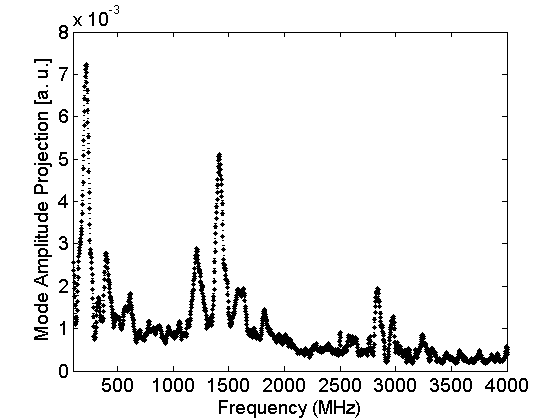 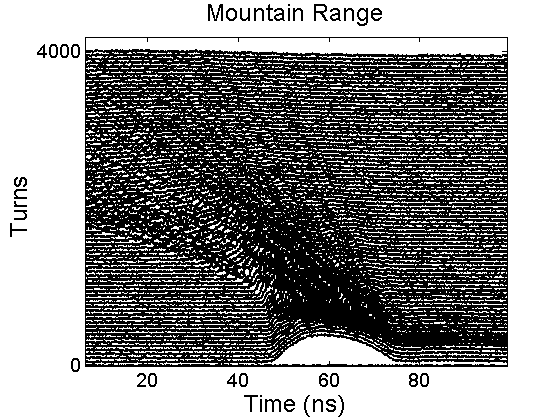 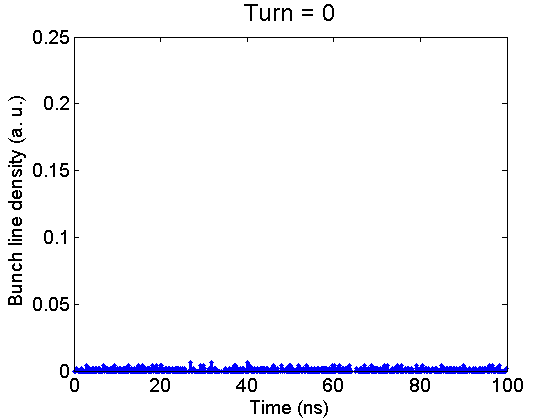 1.4 GHz
Video of bunch profile
2
Example in Q26 with Np= 1x1010
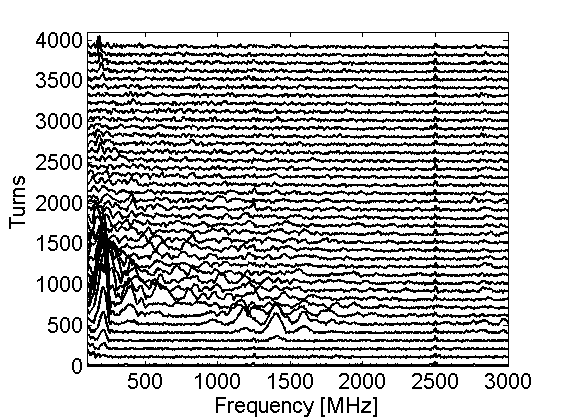 Contour plot
Mountain range
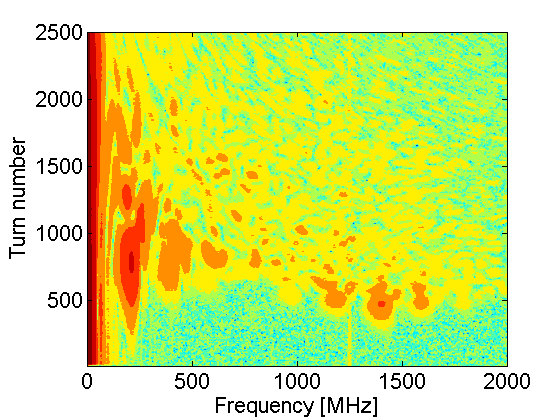 Projection
Mode Amplitude vs Time
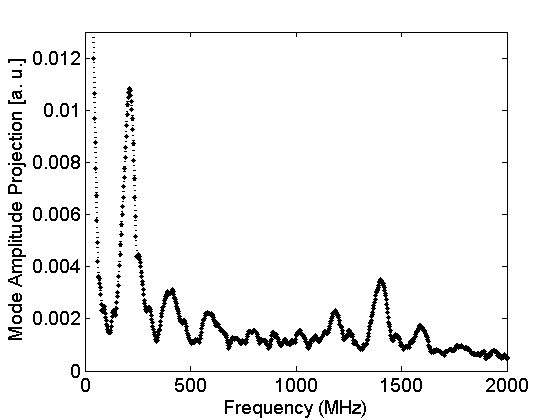 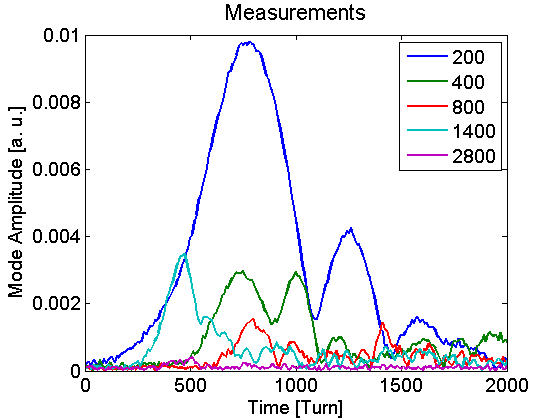 3
Comparison with old measurements
Contour plot
Projection
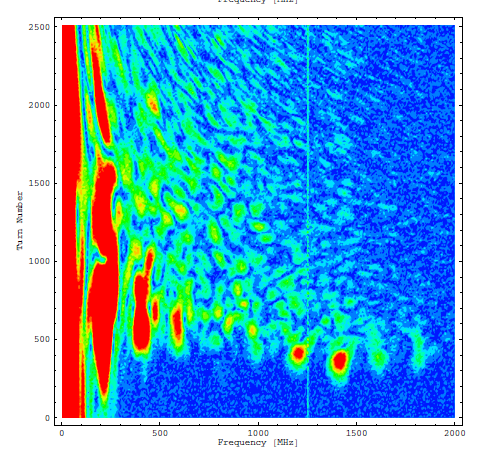 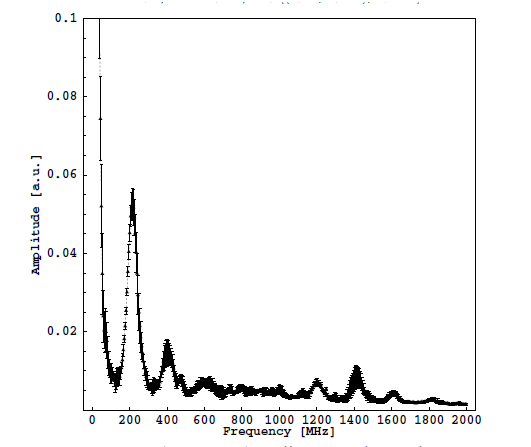 T. Bohl, 2007
Np = 8x1010
?
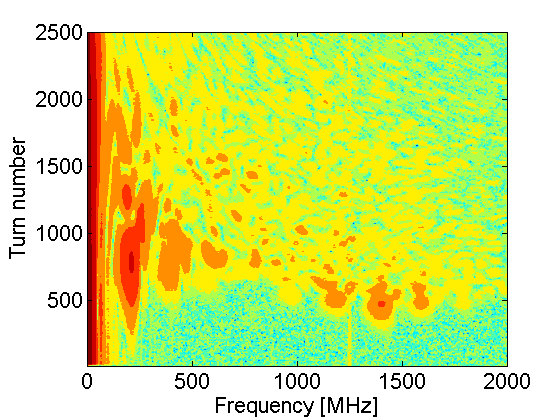 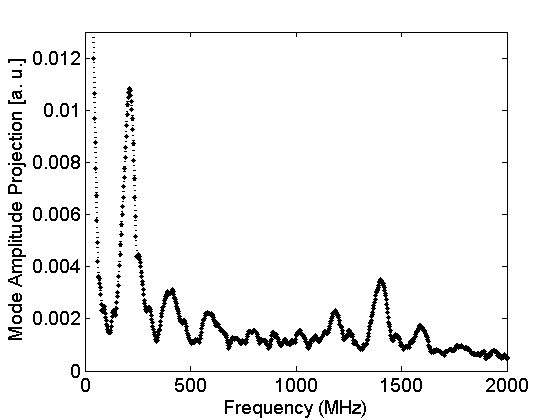 2012
4
Comparison Q26 - Q20
Similar results as in Q26
Mode amplitude ratio A1400/A200 versus Intensity
Q20- mode amplitude projection
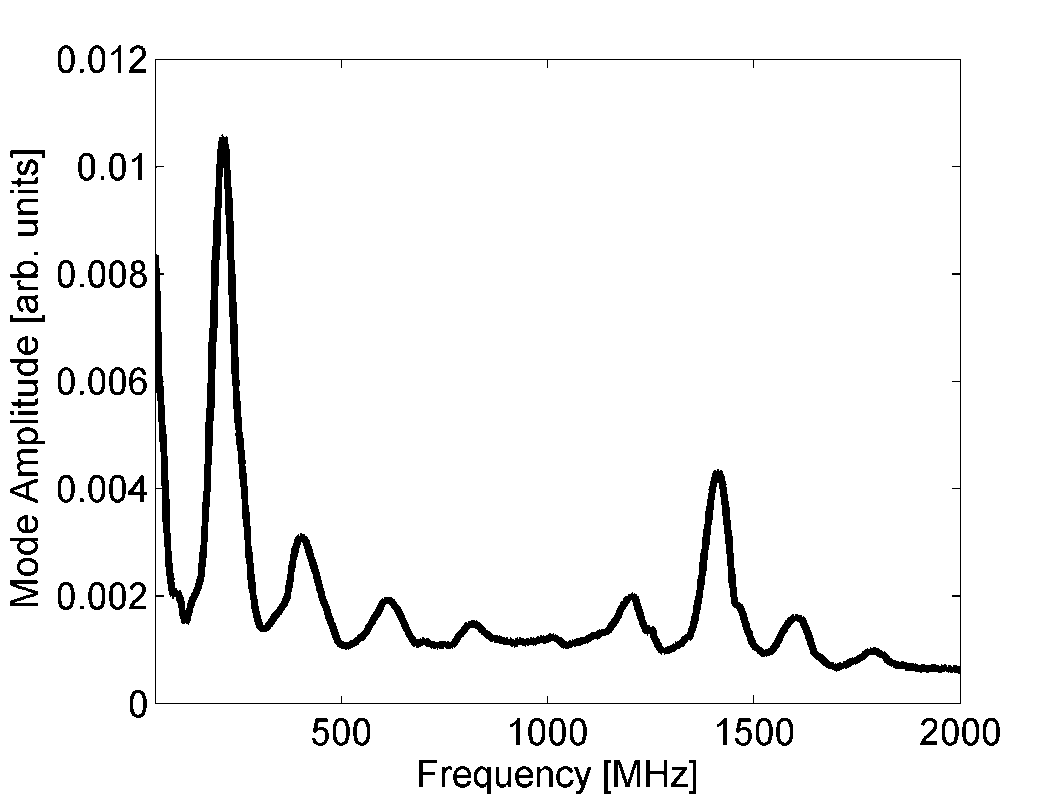 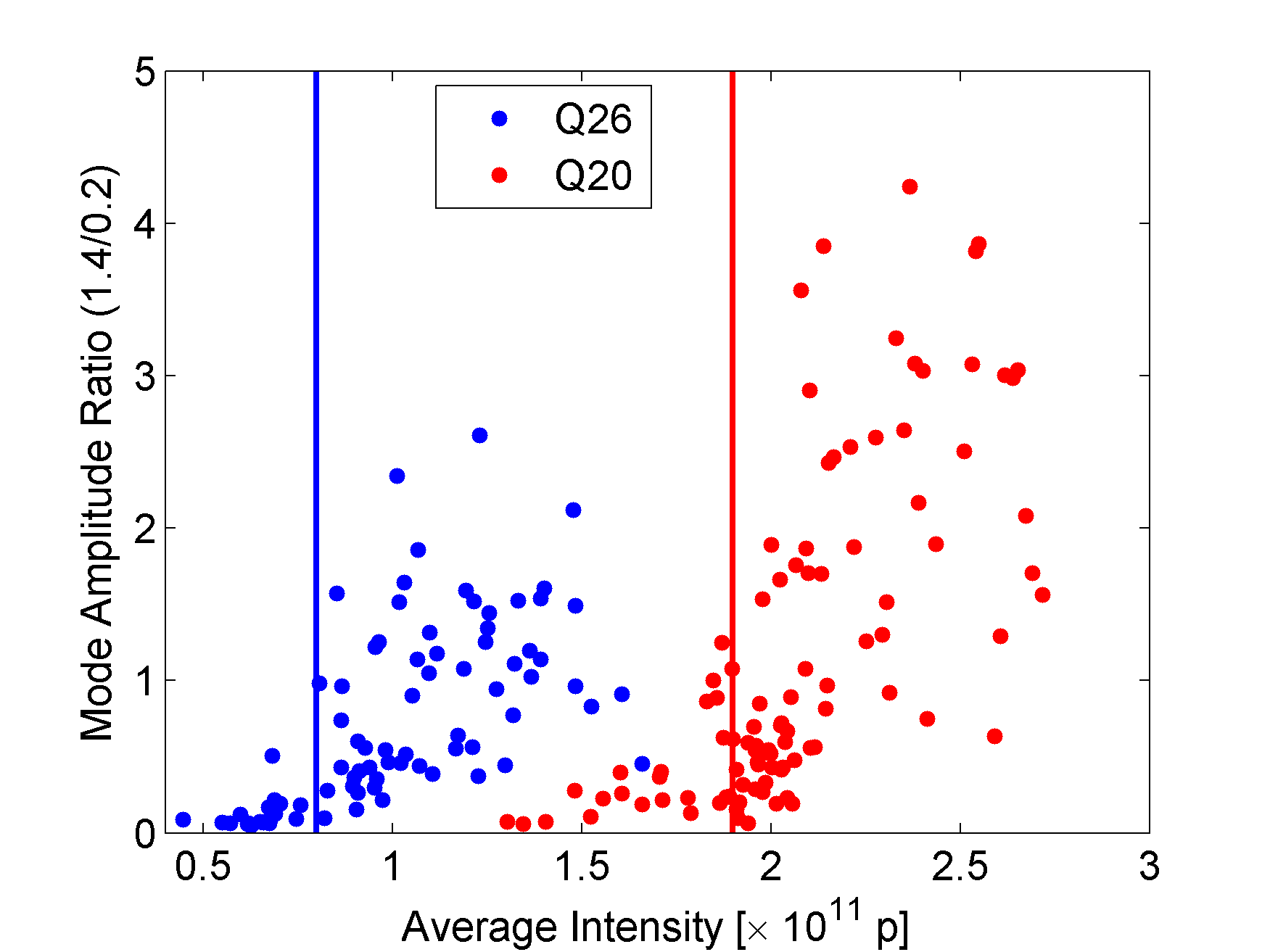 Np = 1.9x1010
It seems to be a longitudinal resonant impedance with high Rsh/Q and low Q  that causes this instability
5
Simulations
Simulations to identify the parameter space of this impedance

 Using the present SPS longitudinal impedance model
− RF systems (200 MHz + HOM (629 MHz), 800 MHz)
− All kickers (from C. Zannini)
− Resonance at 1.4 GHz (varying parameters, fr, Q, Rsh )

 Initial distribution: 
Tomography in the PSESME simulations until extraction to SPS 

 Simulations with 2 codes (code in Matlab and  HEADTAIL not fully benchmarked) 

Parameters derived from simulations
6
Measurements vs Simulations
Projection
Mode Amplitude vs Time
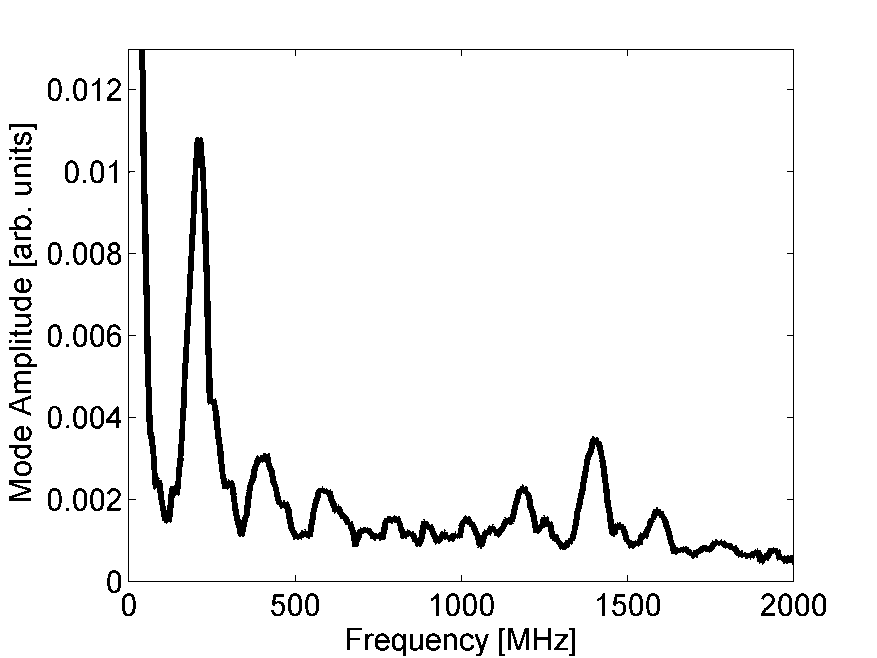 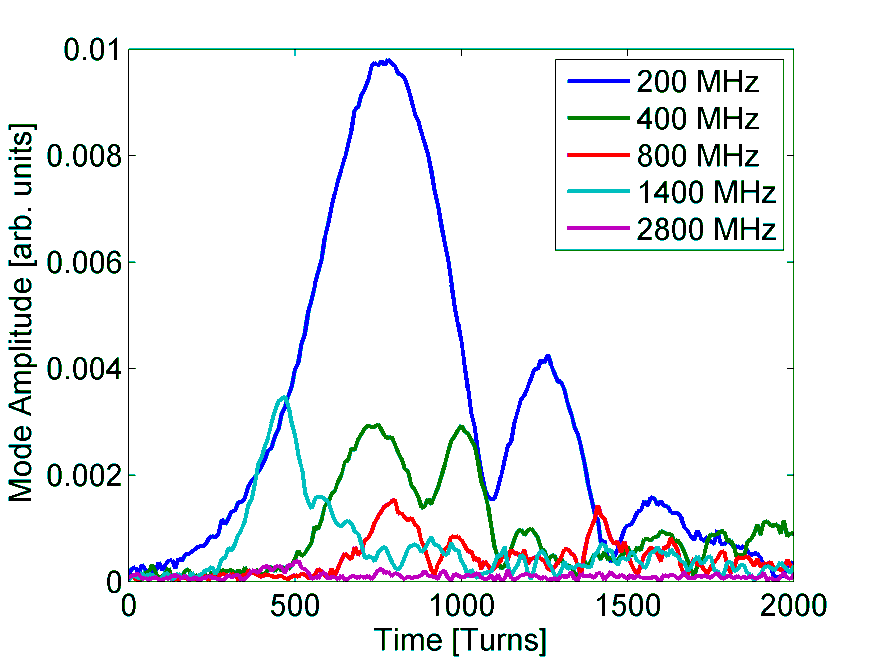 Measurements
fr=1.42 GHz  Q=10, Rsh = 400 kΩ
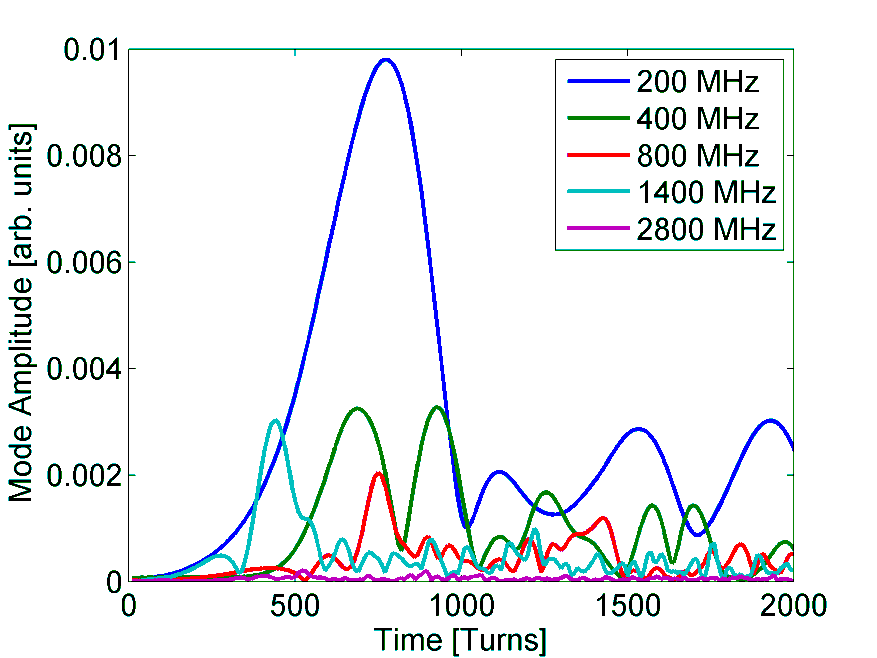 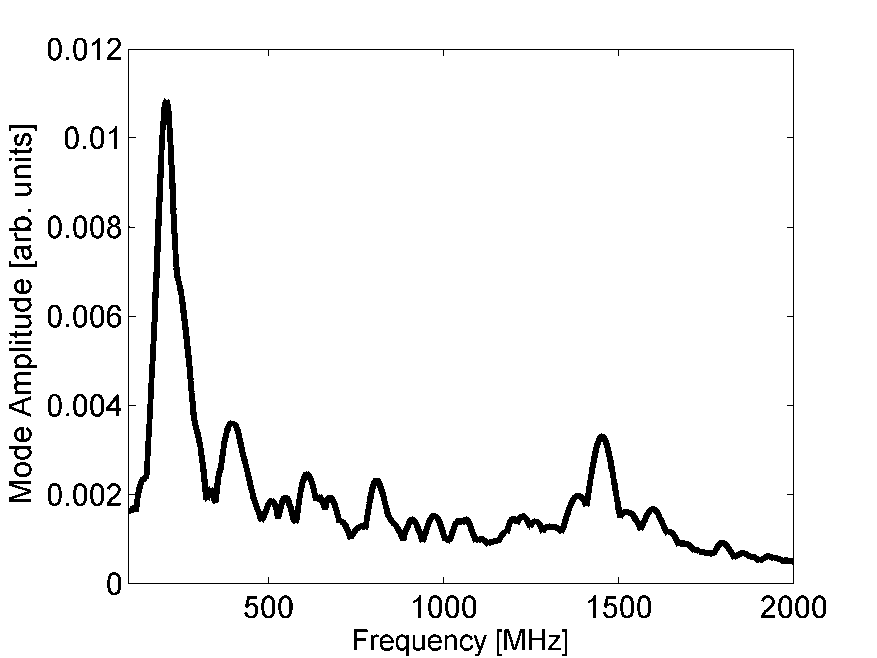 Simulations
7
Measurements vs Simulations
Mode amplitude ratio A1400/A200 versus Intensity
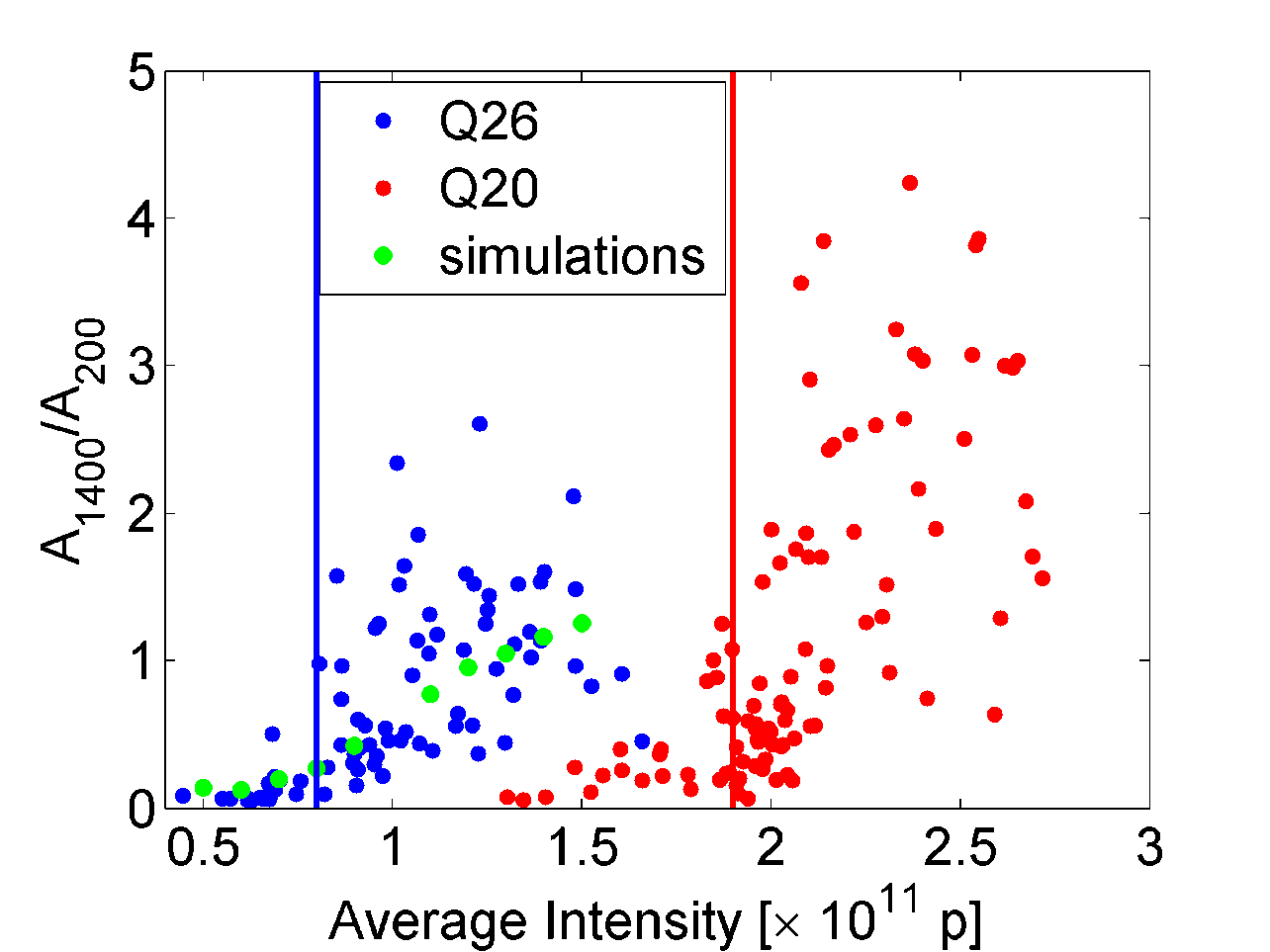 In simulations: fr=1.40 GHz  Q=10, Rsh = 400 kΩ
8
Possible impedance sources
HOM in the 200 MHz or 800 MHz RF systems

Enamel flanges at each side of each BPM in the SPS
Talk of B. Salvant, LIU-SPS BD WG 12/05/2011
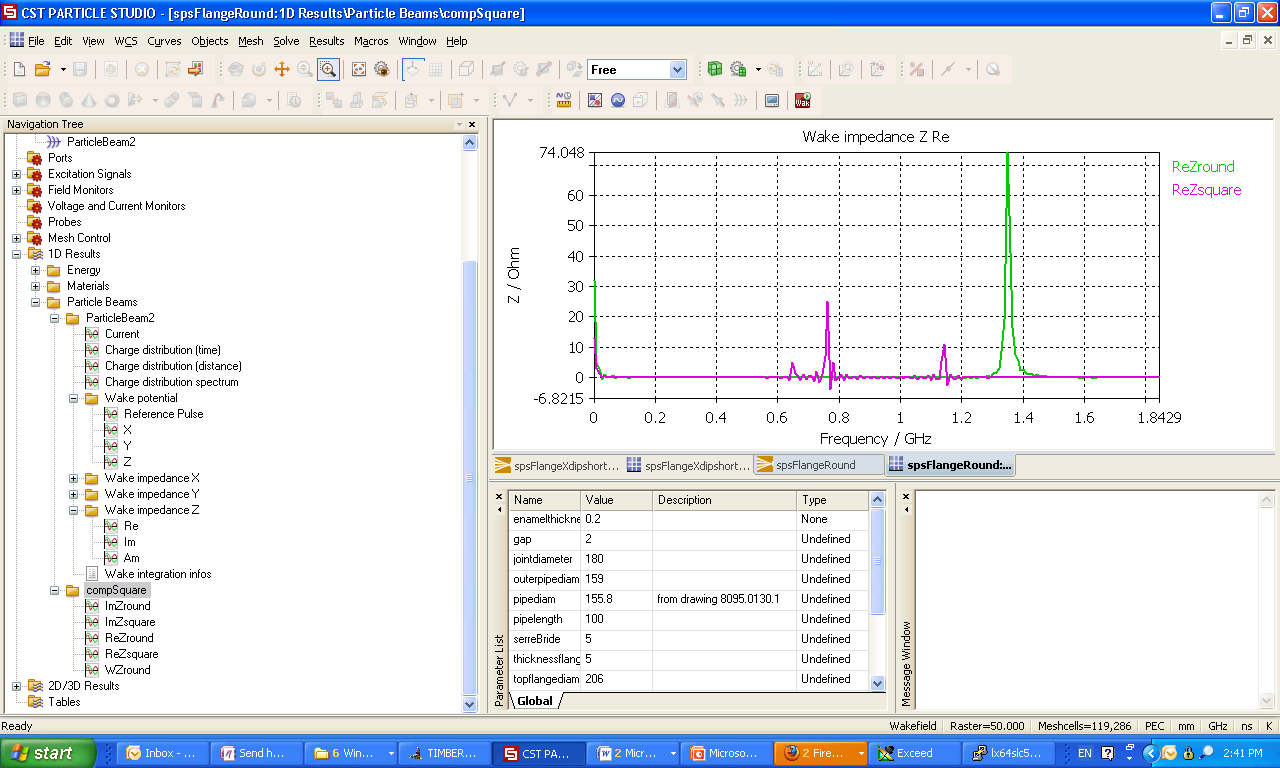 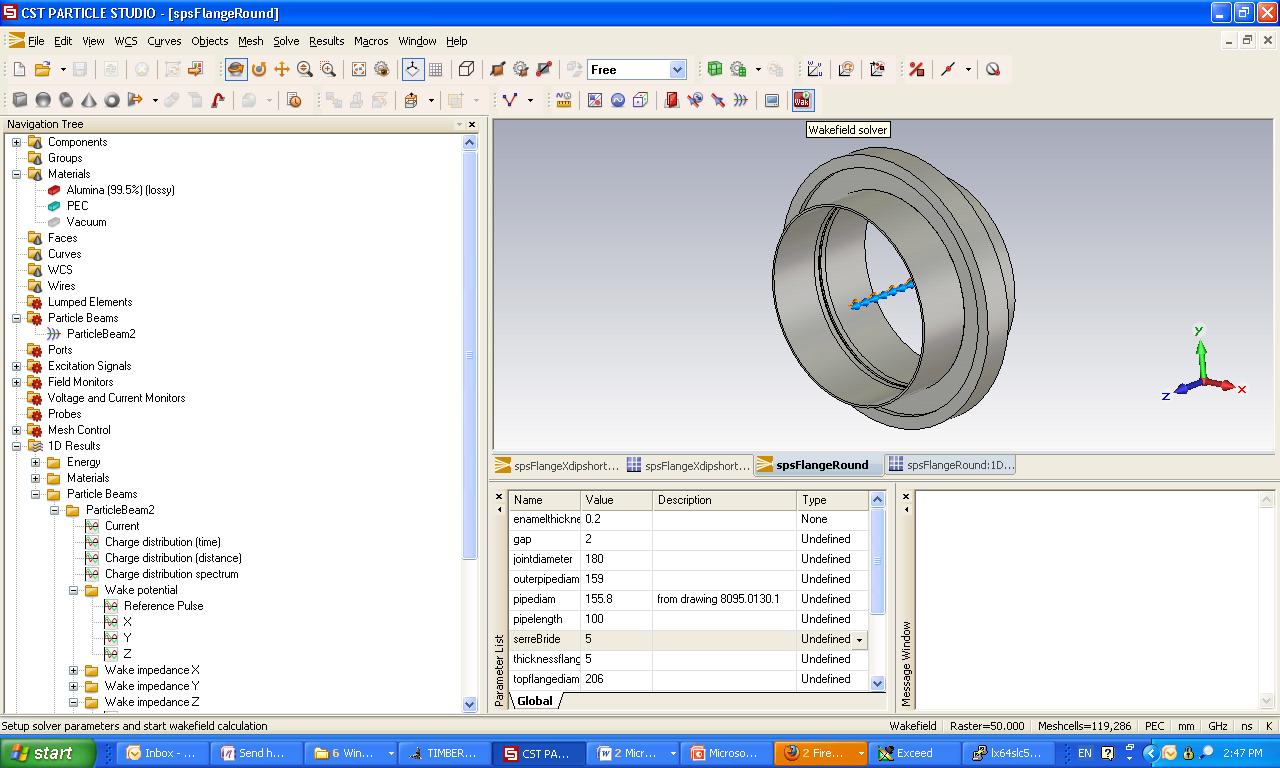 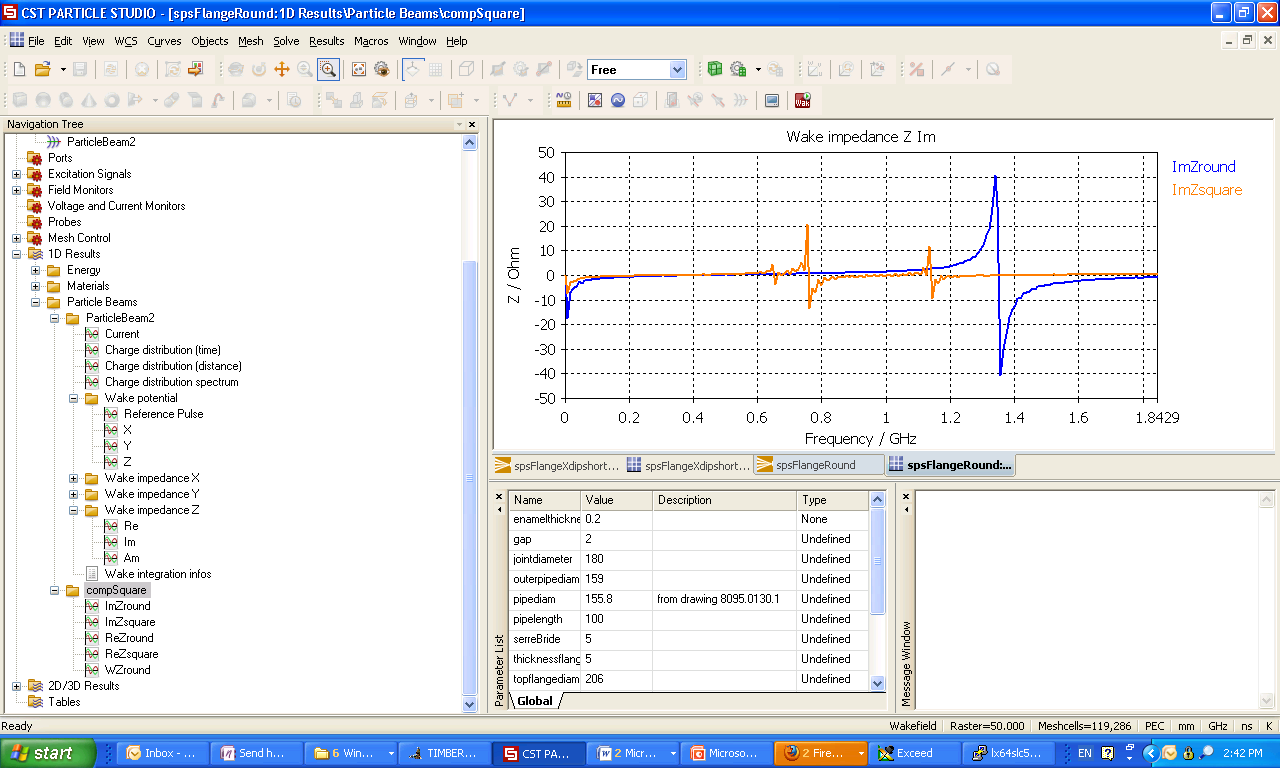 9
Vacuum (isolated) flanges
Around 440 in the ring














If for each one Rsh=75 Ω  total Rsh~33 kΩ << ~300 kΩ found from simulations
Example of a BPM – V
Example of a BPM – H
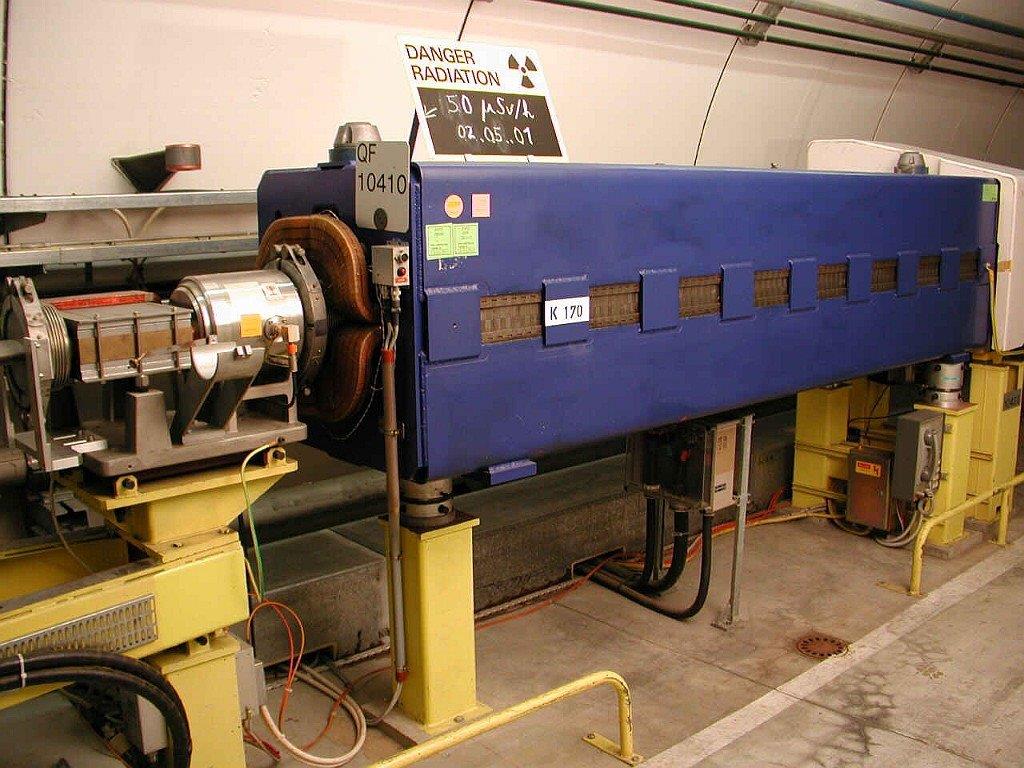 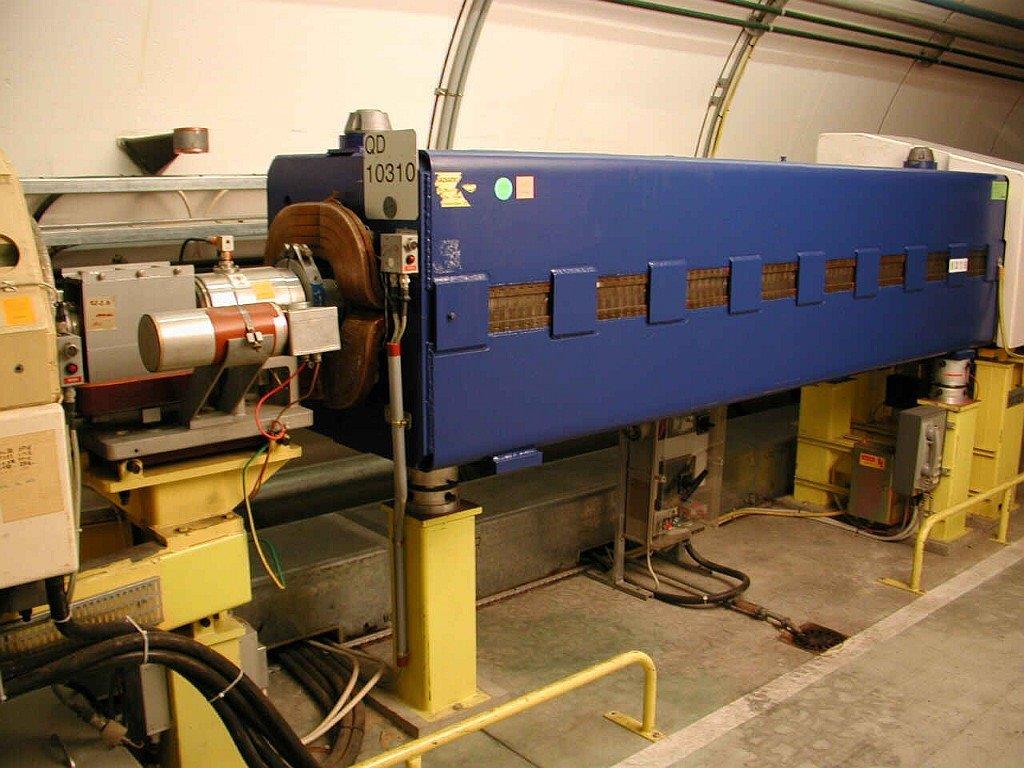 10
Vacuum flanges
Many more vacuum flanges in the ring of similar type but not isolated















How many of them ??
Example of a straight section
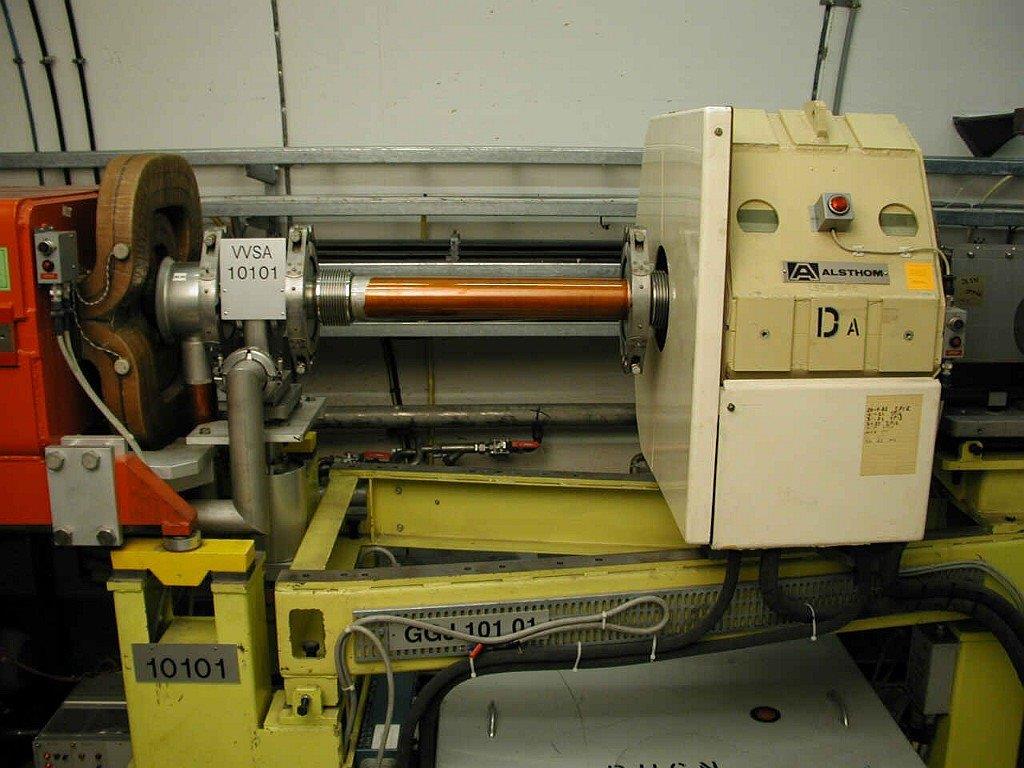 11